FINANCIAL TIMES AWARDS
Print & Banners
2 November 2023
BUSINESS DAY
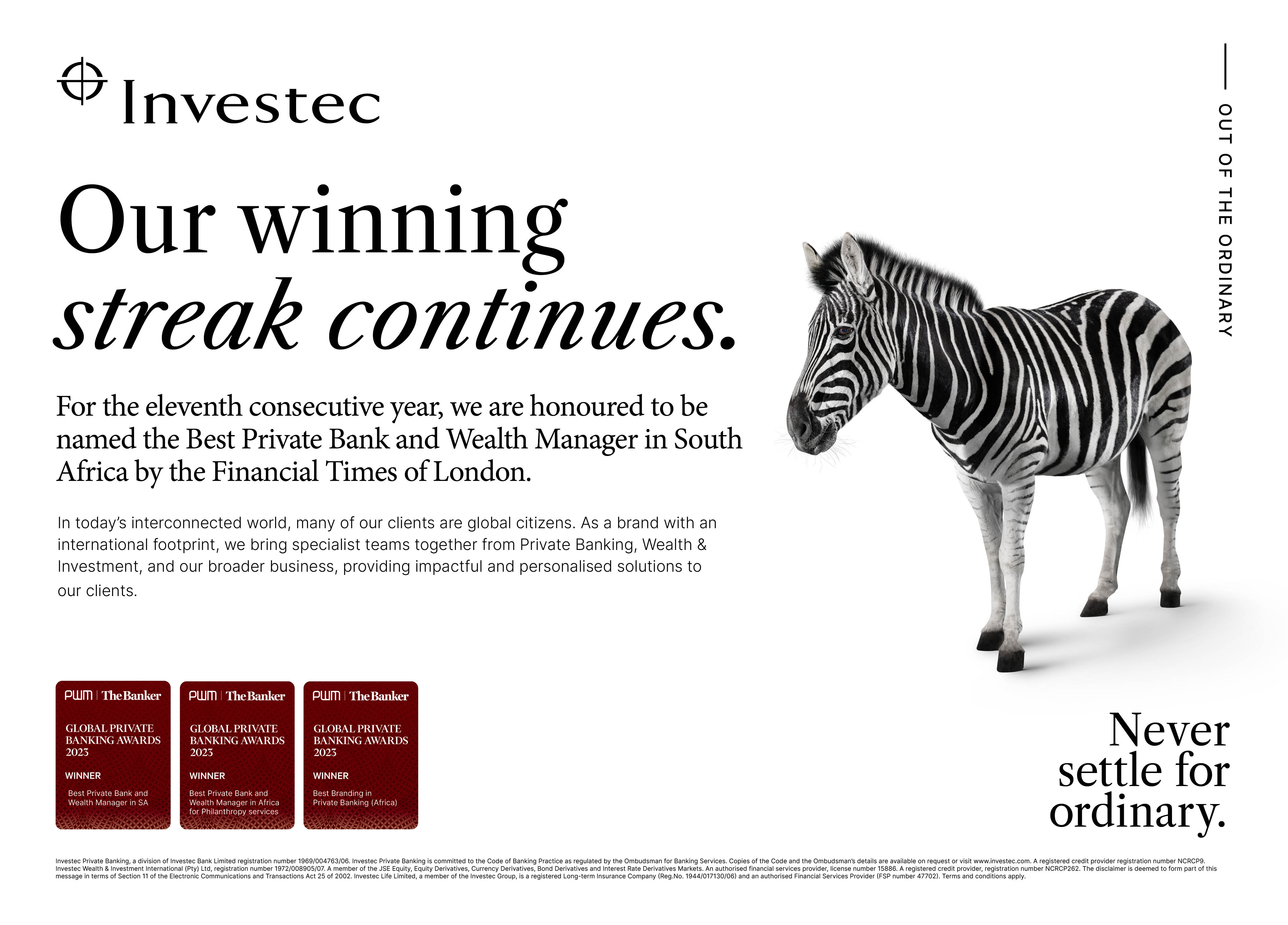 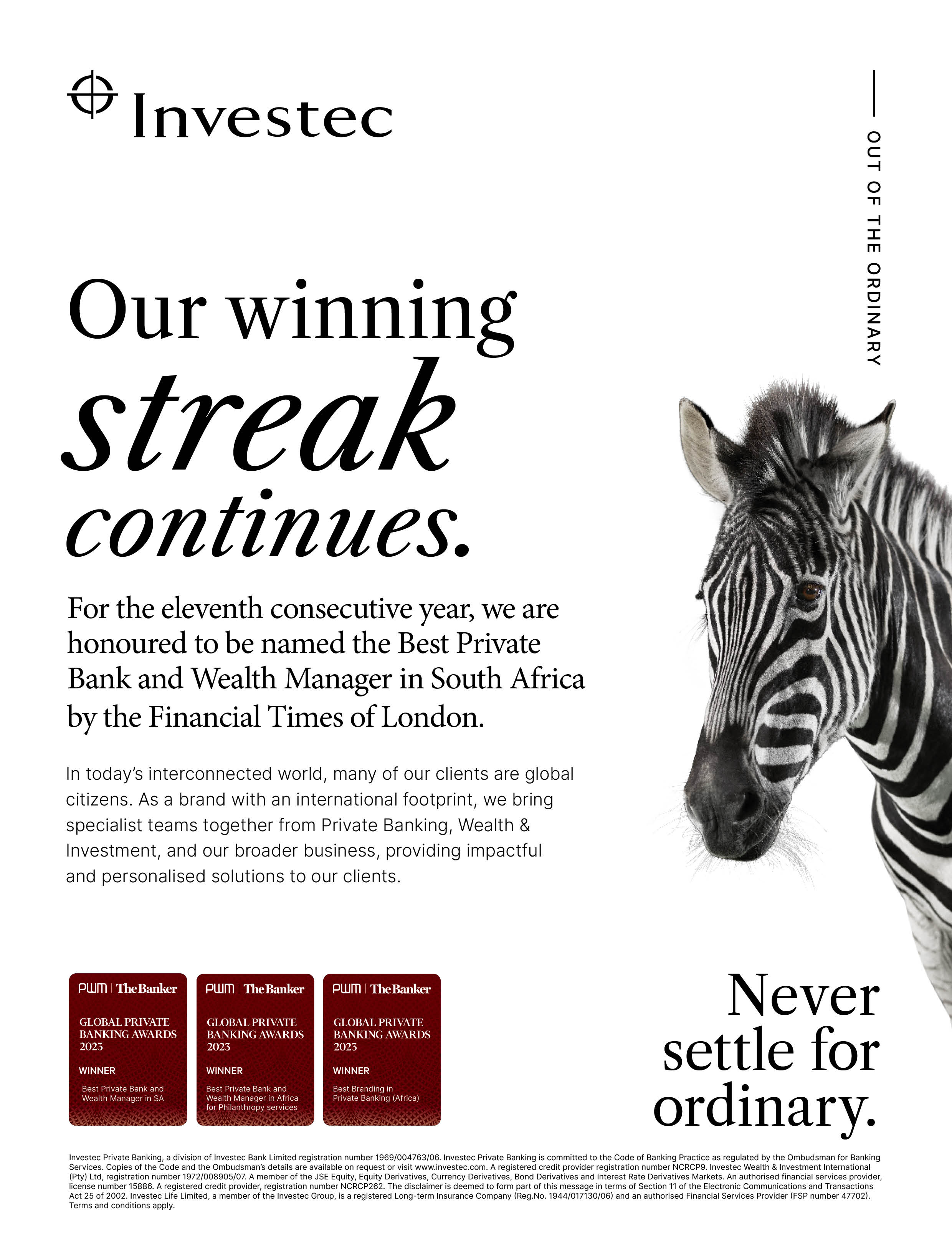 FINANCIAL MAIL
SUNDAY TIMES
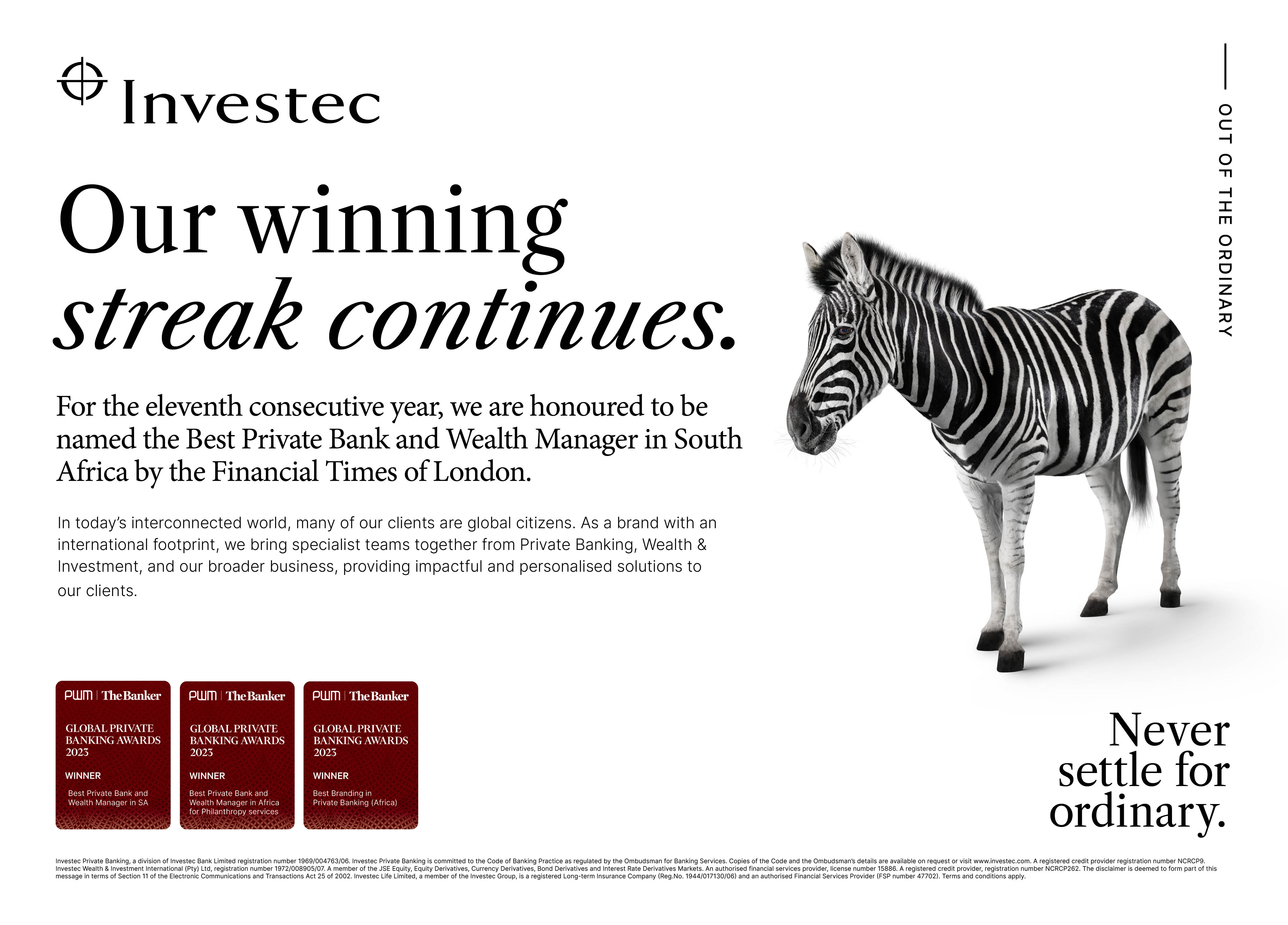 Banners
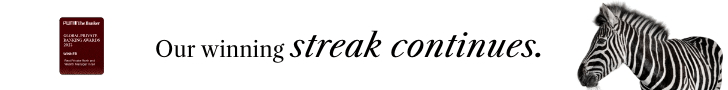 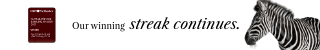 728x90 Recommended
320x50 Recommended
Thank You